الصف : الأولالمادة : علوم الدرس :المغناطيس
مخرجات التعلم
تأمل الصور الآتية:
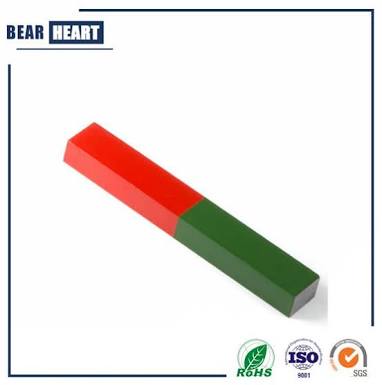 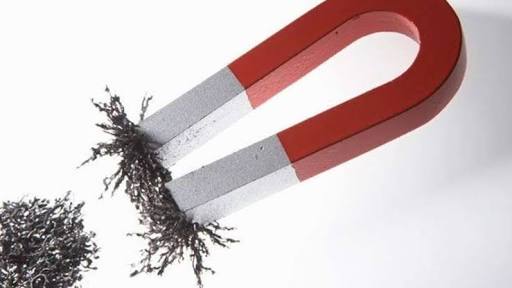 نستخدم المغناطيس في جمع الدبابيس و تحريكها
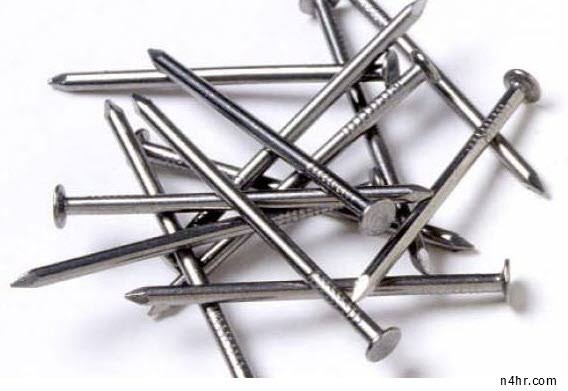 المغناطيس يجذب الأجسام الحديدية
ضع دائرة  حول الجسم الذي يجذبه المغناطيس
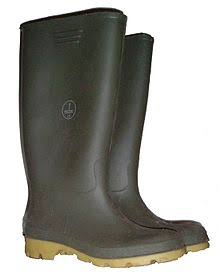 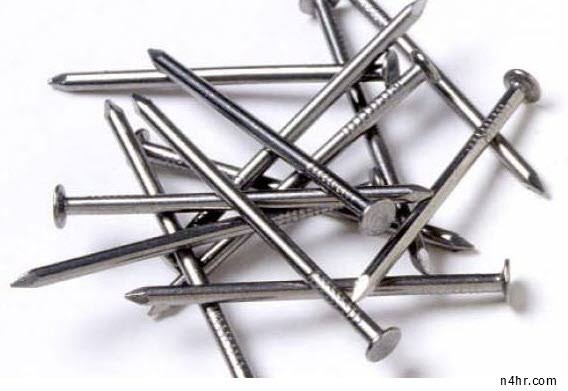 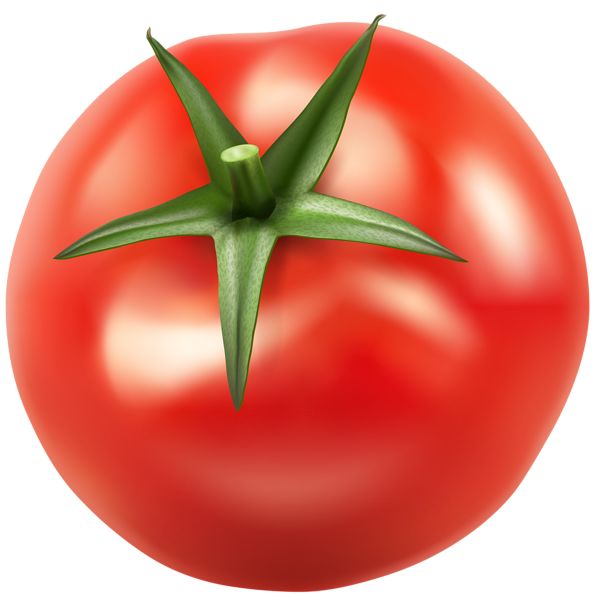 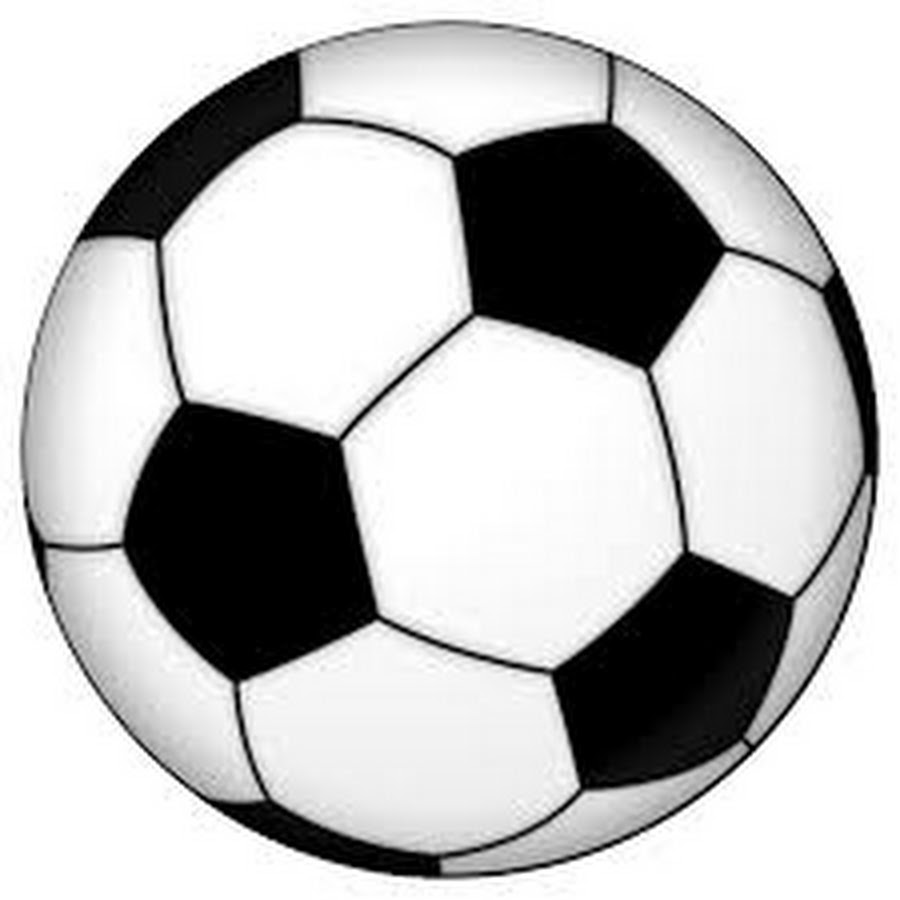 شكراً لحسن استماعكم